Школьникам 
о правильном 
питании
принципы правильного питания
* Пищевой рацион должен быть сбалансированным и разнообразным;
* Есть нужно не спеша, тщательно  пережевывая пищу;
* Старайся не разговаривать и не читать во  время приема пищи;
* Следи за чистотой рук;
* Старайся кушать в одно и 
тоже время.
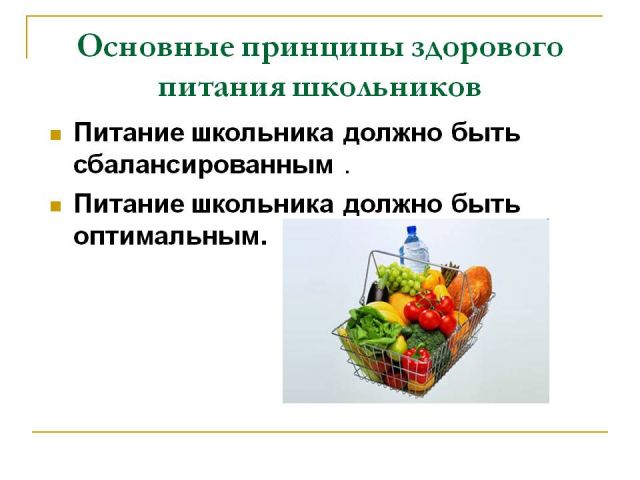 Рекомендации к питанию школьников
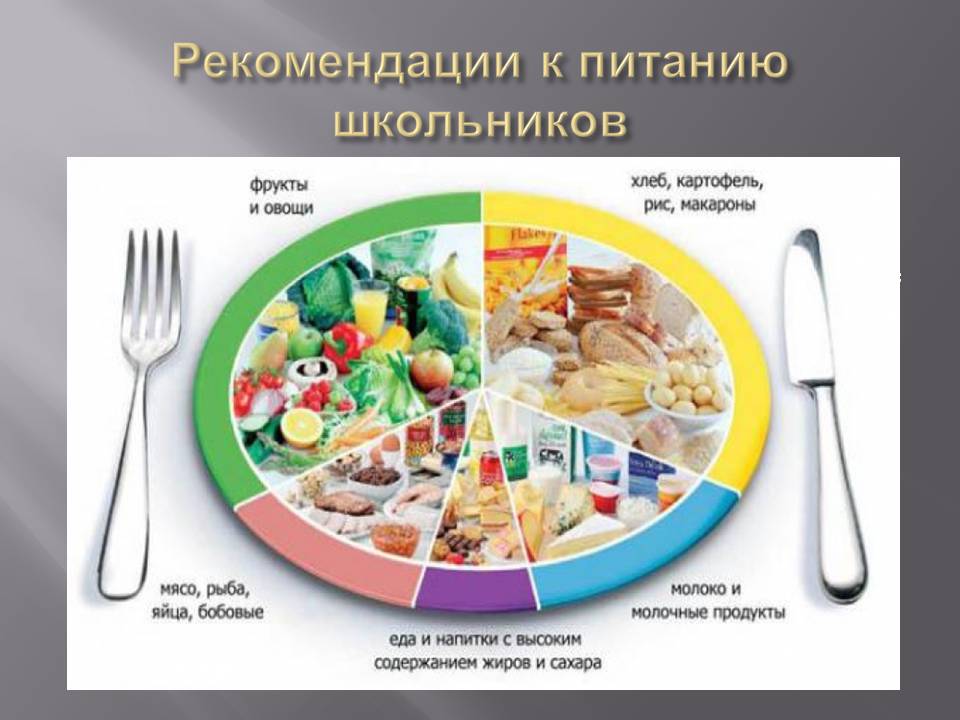 Питание школьника должно быть оптимальным. 

При составлении меню обязательно учитываются потребности организма, связанных с его ростом и развитием, с изменением условий внешней среды, 
с повышенной физической или эмоциональной нагрузкой. При оптимальной системе питания соблюдается баланс между поступлением и расходованием основных пищевых веществ. 

Калорийность рациона школьника должна 
быть следующей:
7-10 лет – 2400 ккал
14-17 лет – 2600-3000 ккал
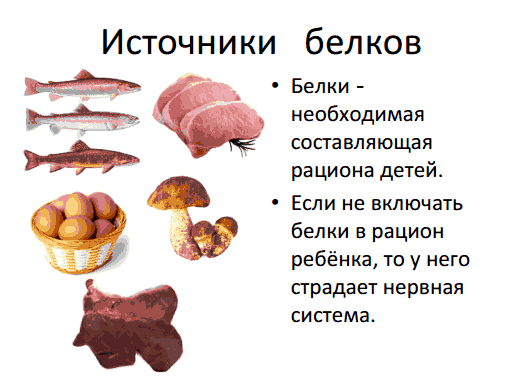 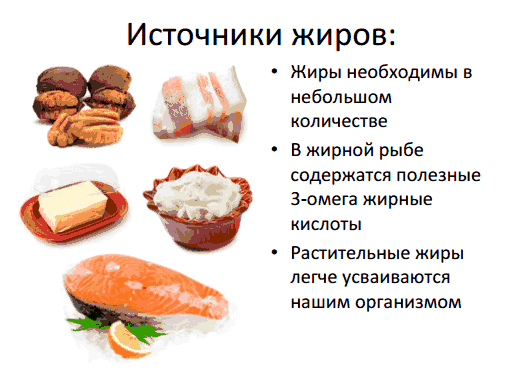 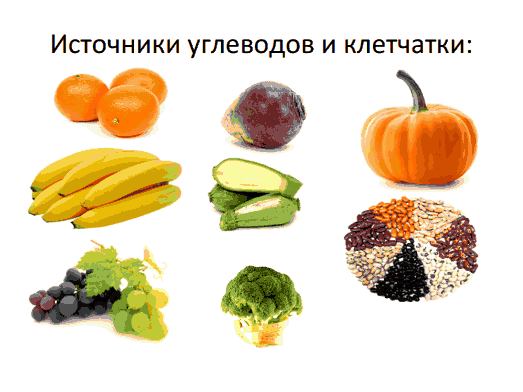 Наблюдения показали, что дети, получающие горячее питание 
в условиях школы, меньше устают, 
у них на более  длительный 
срок сохраняется высокий уровень работоспособности и выше
Успеваемость.
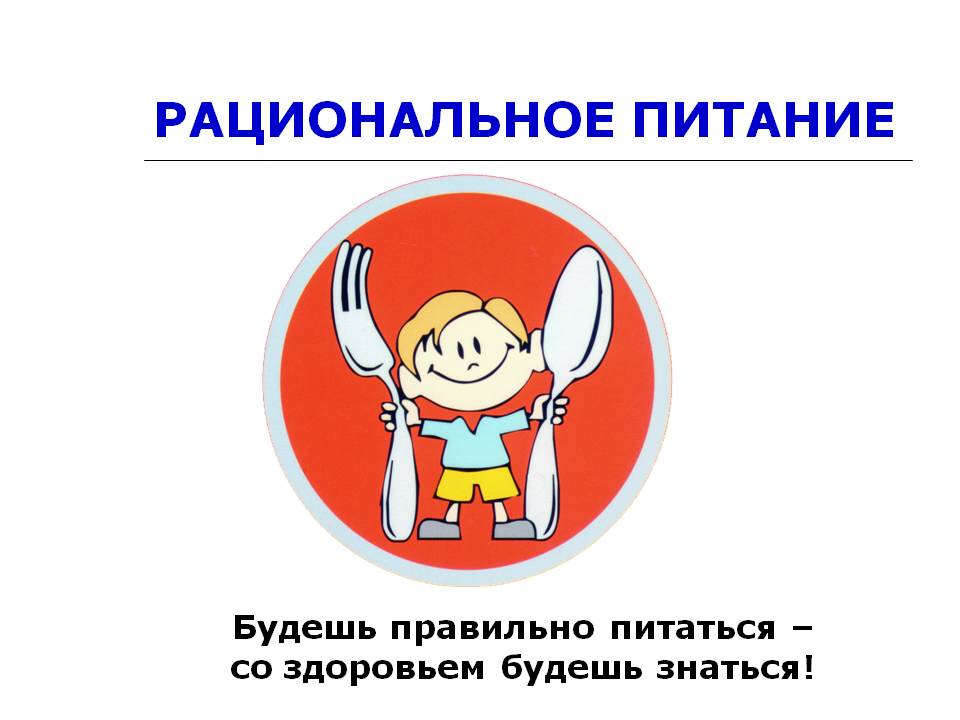 Спасибо
За внимание!